Beyond SQL Injection
Network Attacks to Keep You Up at Night

Kevin Feasel
Who Am I?  What Am I Doing Here?
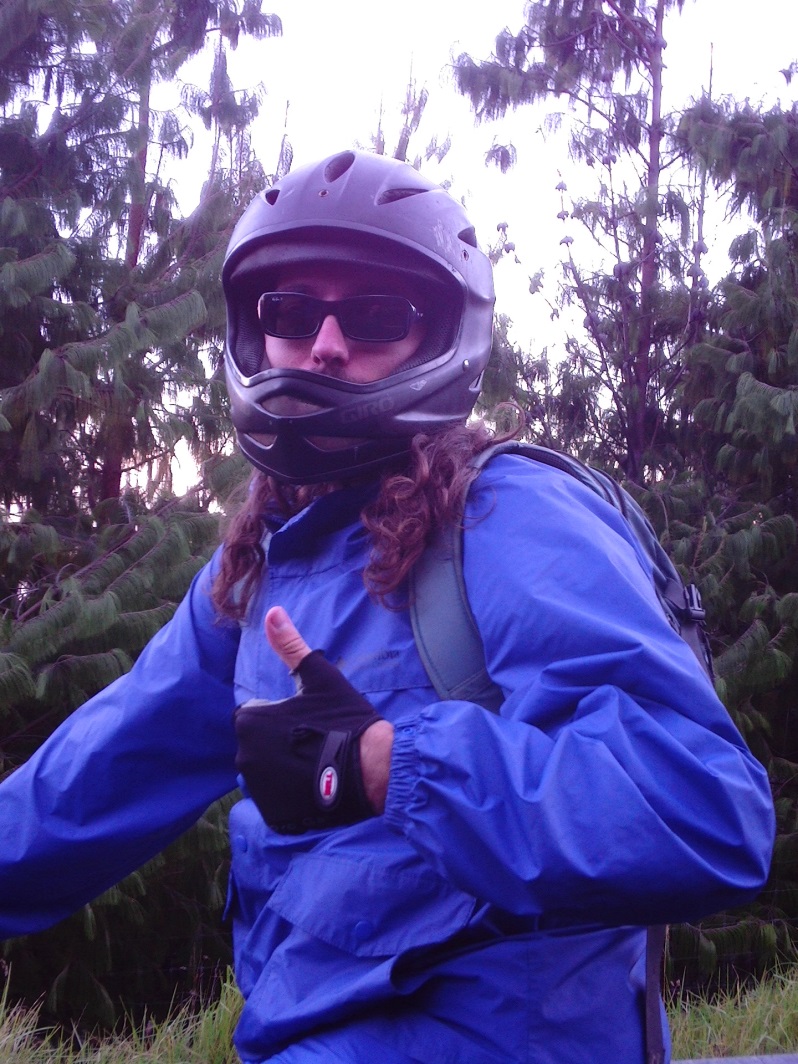 Database Administrator
SQL Server DBA
SSIS developer
Currently working for Aetna
Standard employer disclaimer
Catallaxy Services
http://www.catallaxyservices.com 
Security Nut
Cyclist
Occasional world traveler
Protecting That Which Is Yours
DBAs are data stewards:  we protect the data
How far should we go to protect it?
What about the really important stuff?
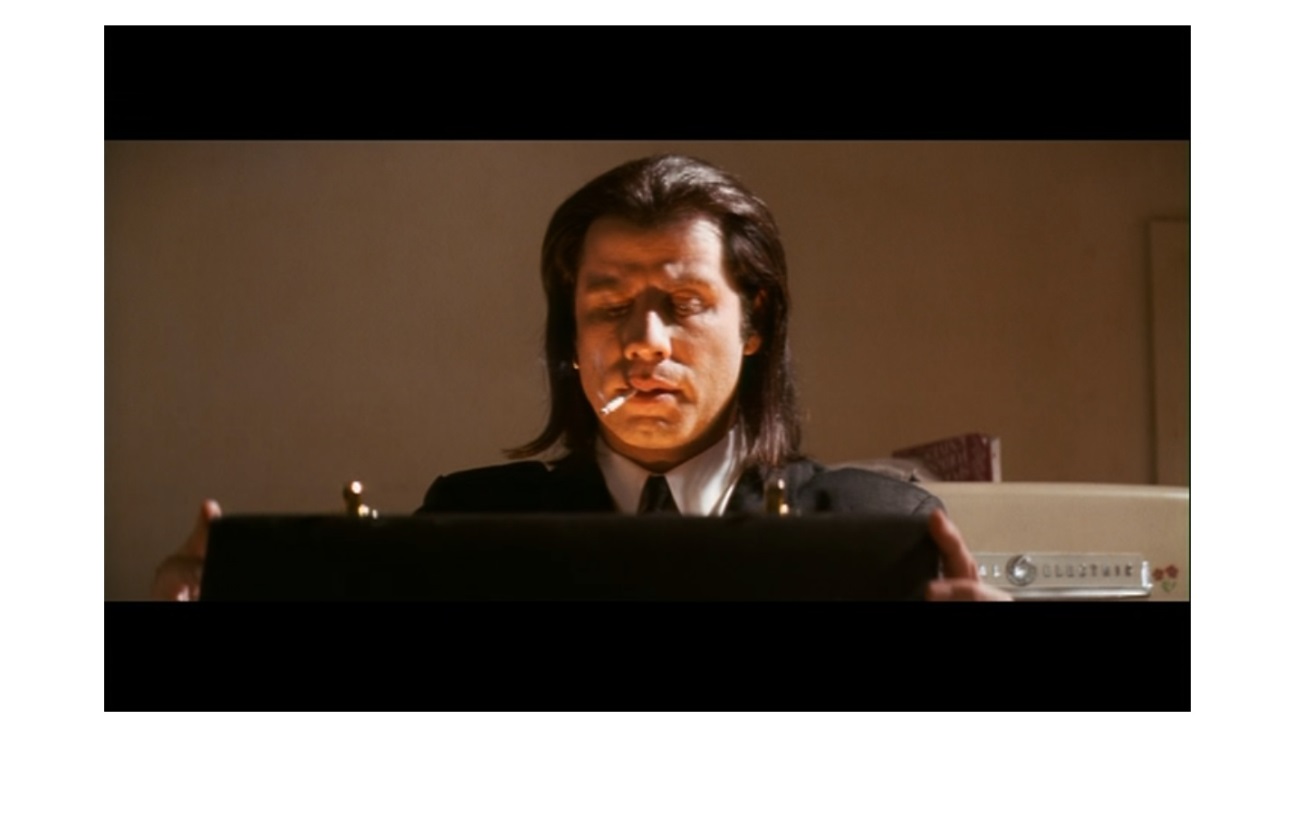 Protecting The Data:  The Basics
Logins have strong passwords
Follow least privilege for accounts
Use roles and groups to create database access control list (ACL)-like substances
Track login failures (and successes?)
Encrypt databases which require encryption
Encrypt and securely store backups
Protect against SQL injection in code
Moving Beyond The Basics
Key assumption:  your organization already handles the basics fairly well
If not, I know of a tax shelter consulting firm which can help…
More advanced attacks (from Derbycon 2012)
Reversing SQL authentication passwords
SQL Server man in the middle attack
Reversing SQL Authentication
Credit:  Nicolle Neulist
http://www.rogueclown.net 
SQL authentication “encryption” is terrible
Good encryption:  assume your attacker has perfect knowledge of everything but the key; your algorithm should still not be reversable
Reversing SQL Authentication
SQL authentication:
Expand each password byte to two bytes
Swap the higher and lower 4 bits of each byte
XOR each byte with A5
There is no key; there is only a process!
Step 0:  Select A Character
Start with the character “p”
ASCII:	p
Hex:	0x70
Binary:	01110000
Step 1:  Expand to Two Bytes
Append an empty byte to each byte in the plaintext (in this case, “p”)
Hex:	0x70			0x00
Binary:	01110000		00000000
Step 2:  Swap Higher and Lower Bits
Old Hex:	0x70			0x00
Old Bin:	01110000		00000000
Hex:	0x07			0x00
Binary:	00000111		00000000
Step 3:  XOR with A5
XOR with A5 (1010 0101)
Old Hex:	0x07		0x00
Old Bin:	00000111	00000000
XOR:	10100101	10100101
Binary:	10100010	10100101
Hex:	0xA2		0xA5
Decrypting SQL Authentication
Drop every even byte
Alternatively, drop all 0xA5 bytes—0x00 is never a valid character in a password
XOR each byte with 0xA5
Swap the higher and lower bits of each byte
Coding This Solution
C code:  http://www.securiteam.com/tools/6Q00I0UEUM.html
Python Code:  http://rogueclown.net/sqlbreak.py
Powershell Code:  DEMO
Risk Factor And Mitigation Strategy
Risk factor:  Low
This attack was released to the public by 2004
Fixed with SQL Server 2005:  SQL authentication credentials sent encrypted using a self-signed certificate
Mitigation Strategies:
Switch to Windows Authentication
Windows authentication using Kerberos is solid
Limit SQL authentication account privileges
Disable sa account
Audit logins and correlate accounts to IP addresses
Only accept traffic from known good IP addresses
Man In The Middle Attacks
Credit:  Laszlo Toth and Ferenc Spala
http://soonerorlater.hu
SQL Server passes data using Tabular Data Stream (TDS)
tdsproxy allows us to hijack a SQL Server connection using a man in the middle attack
http://soonerorlater.hu/download/tdsproxy_v0.1.tar.gz
What Is A Man In The Middle Attack?
Normal connection:
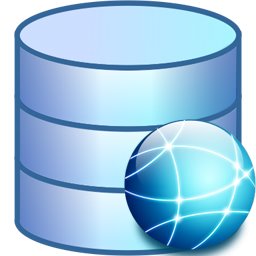 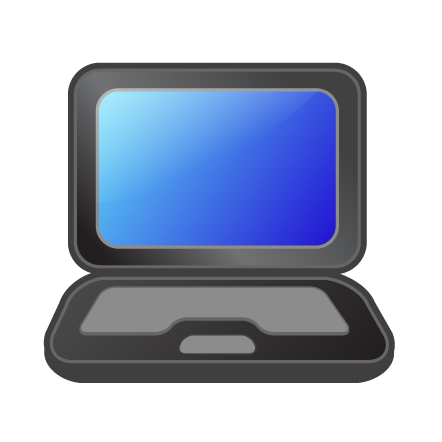 Request to authenticate
Challenge
Response
Simplified authentication model
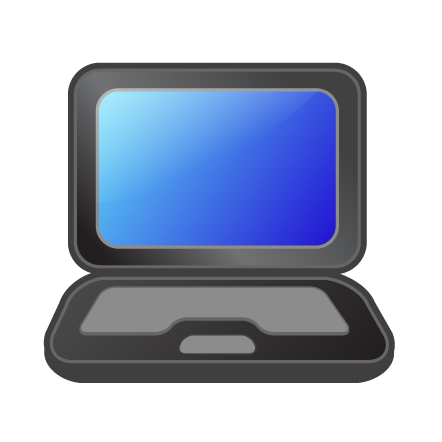 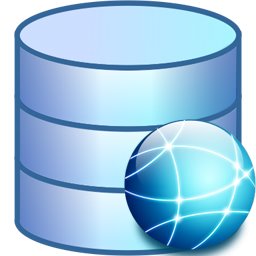 Request Data (e.g., SQL queries)
Receive data (TDS packets)
What Is A Man In The Middle Attack?
Man In The Middle:  attacker interposes its device between victim and resource
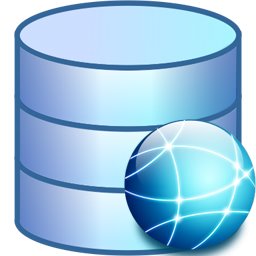 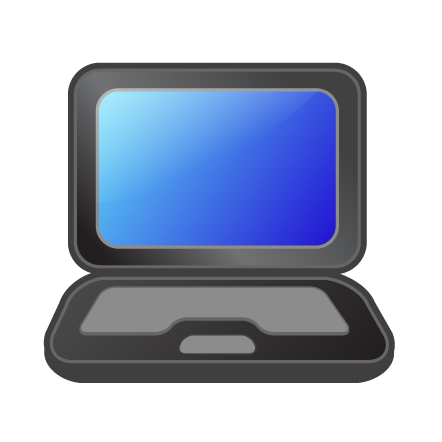 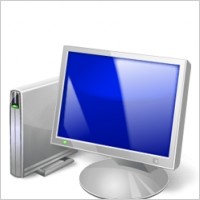 Request to authenticate
Request to authenticate
Challenge
Response
Challenge
Response
What Can A MITM Do?
Passive attack:
Watch transmissions between victim and server
Collect the same data the victim receives
Collect credentials for later use
Active attacks:
Perform additional queries against the server using the victim’s credentials
Disconnect the victim (denial of service)
How To Perform A MITM Attack
ARP cache poisoning
Address Resolution Protocol (ARP):  used to connect OSI layer 3 (Network) to OSI layer 2 (Data Link)
In other words, link IP addresses to MAC addresses
ARP cache:  local table connecting IP addresses to MAC addresses
arp -a
[Speaker Notes: The ARP cache is usually not that exciting on a home network; your router handles external connections, so you should probably only have a few entries.]
How To Perform A MITM Attack
ARP has no authentication and no verification mechanism
Many devices accept ARP replies before sending out requests!
Broadcast “here is the SQL Server” messages out from the attacker’s MAC address and IP combination
ARP entries expire after a certain time, so even if a victim has an entry, keep at it
NOTE:  must be done on a local network!
tdsproxy
tdsproxy acts as a proxy server for SQL Server Tabular Data Stream (TDS) traffic
Remember:  all SQL Server data transmits as TDS packets
The attacker can turn his tdsproxy-hosting machine into a SQL Server repeater of sorts
All traffic going to tdsproxy can be sent along to the SQL Server instance
Client versions need to be the same as what the victim is using, however
Risk Factor And Mitigation Strategy
Risk factor:  medium
Active and exploitable
Not a trivial exercise, although much of the code is in Metasploit
Not a flaw within SQL Server itself!
Mitigation strategies:
arpwatch:  monitor ARP traffic
Have external clients connect via VPN
Not much we can do from within SQL Server
Conclusions
Bad news:  
Even with a fully secure SQL Server instance, there are still ways in
Example not shown:  brute force attack against logins
We need to talk to our network guys more
Good news:  SQL Server is a very secure product
Fewer vulnerabilities than, e.g., Oracle
Most published vulnerabilities are low-impact (SQL authentication being broken) or external to SQL Server as such (tdsproxy)